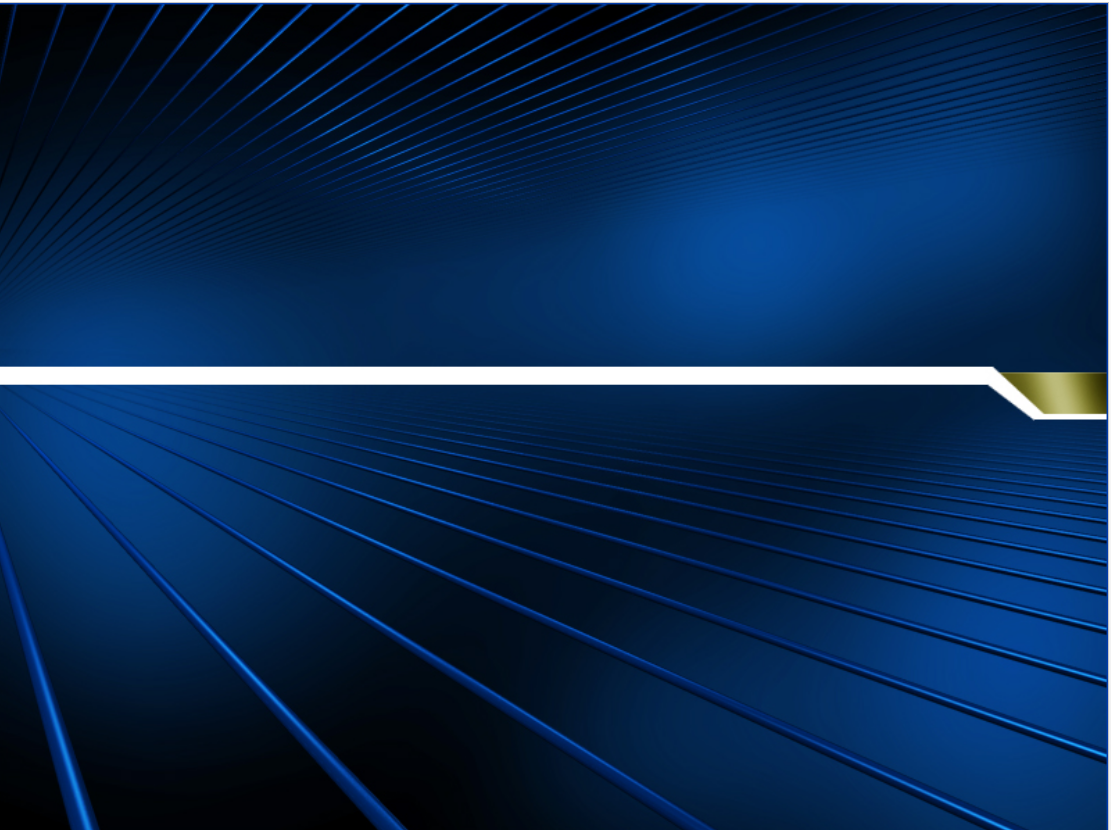 Проект «Сохраняя память о прошлом, строим будущее!»
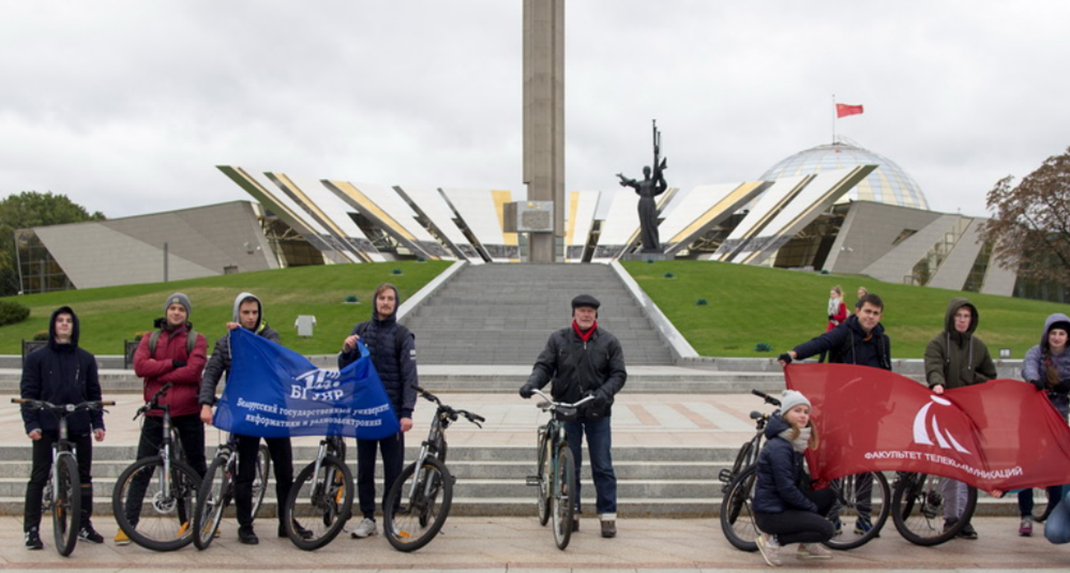 Отчёт за период 
с июля 2018 по март 2022
Совместный проект
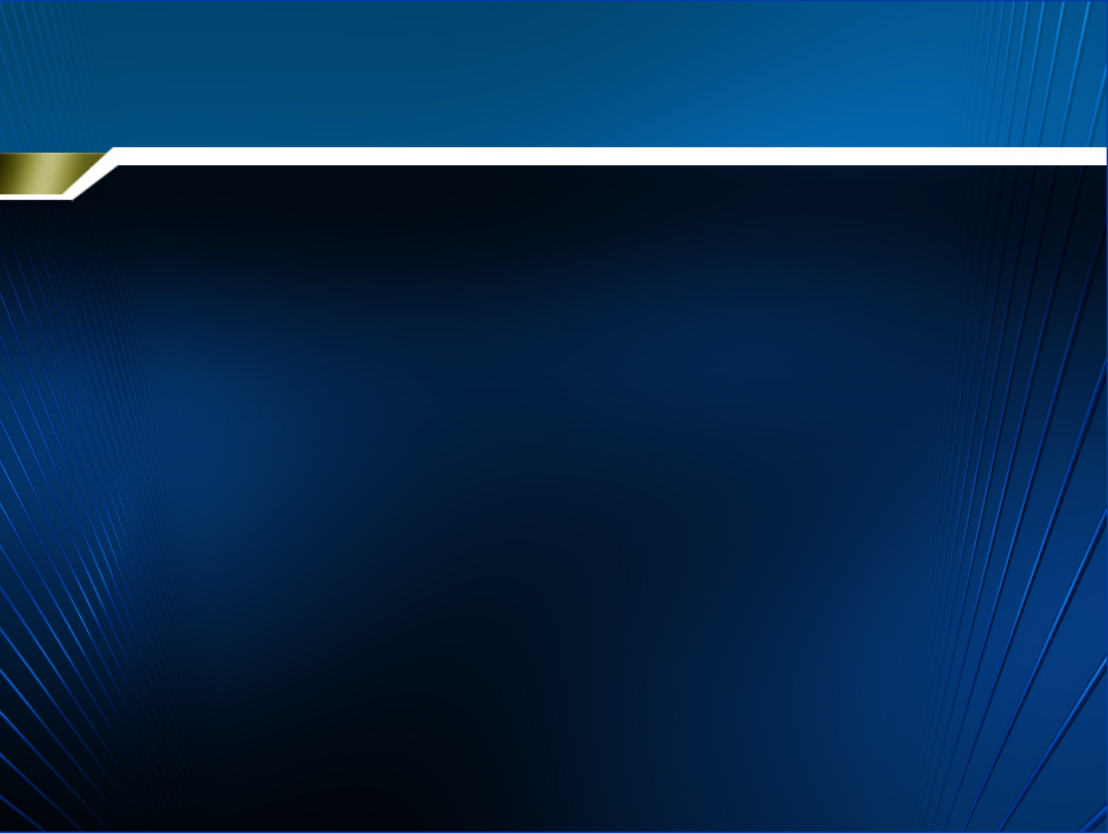 студентов факультета инфокоммуникаций БГУИР с архитектором-скульптором, лауреатом Ленинской премии, премии Ленинского комсомола Беларуси Валентином Павловичем Занковичем
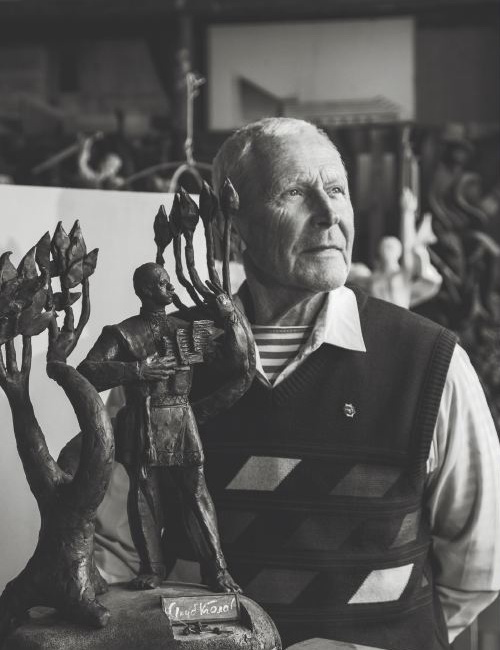 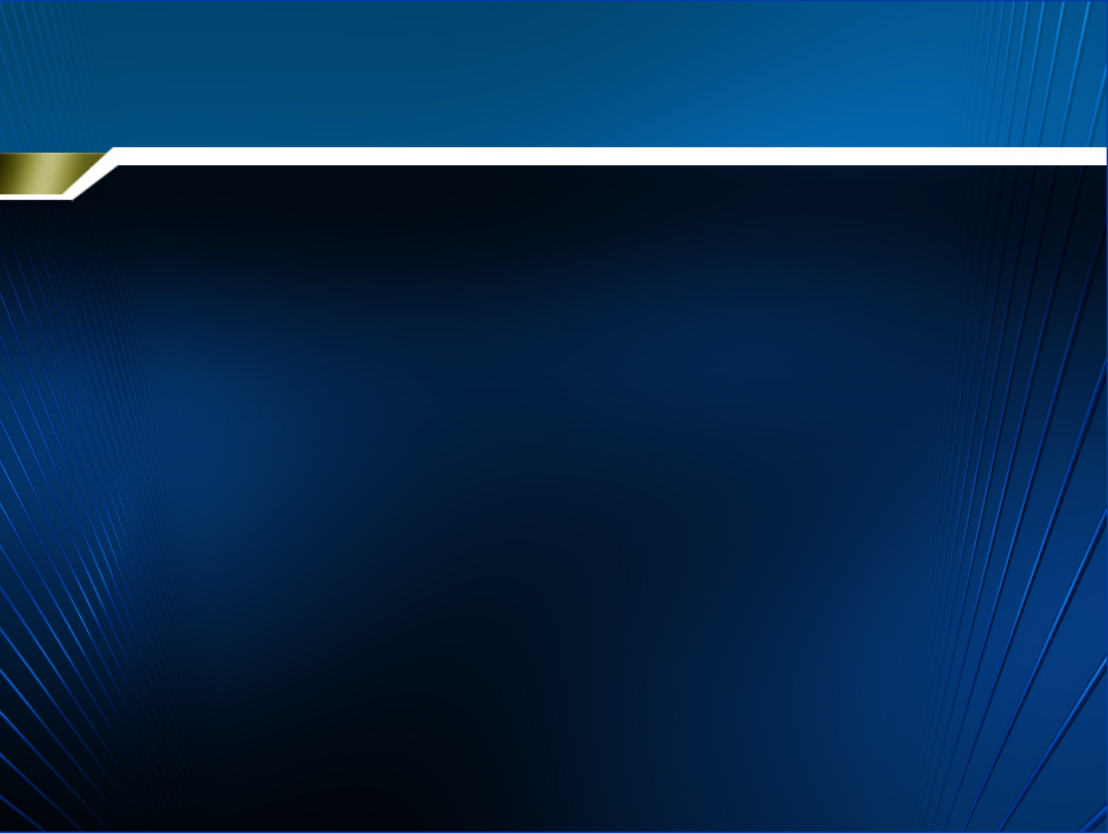 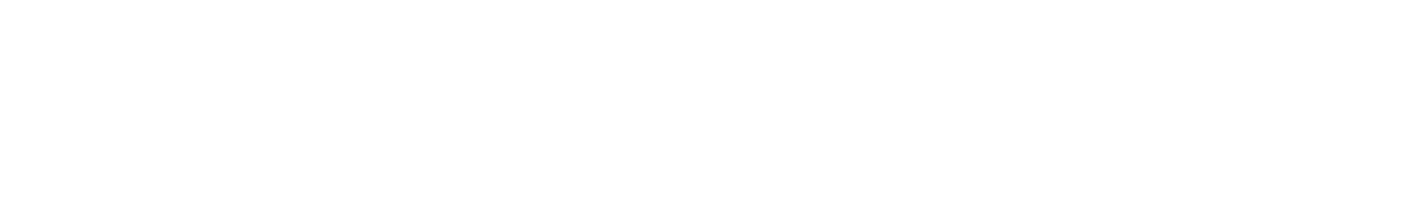 сохранение культурного наследия нашей страны и передача его будущим поколениям в рамках работы волонтерской группы «Sporters» БГУИР
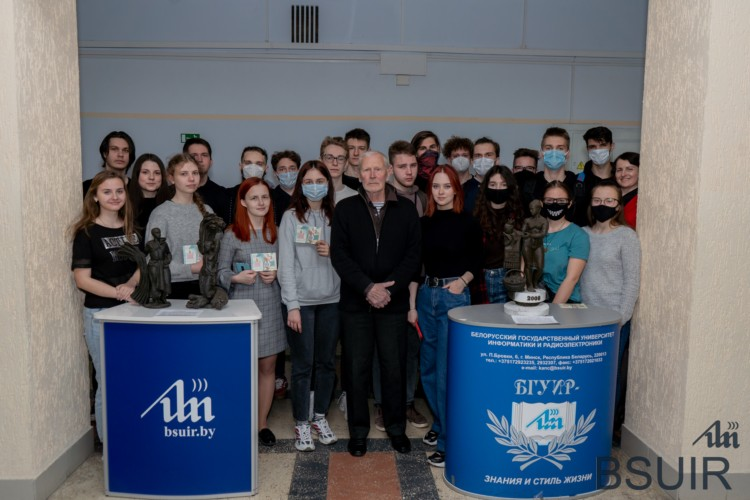 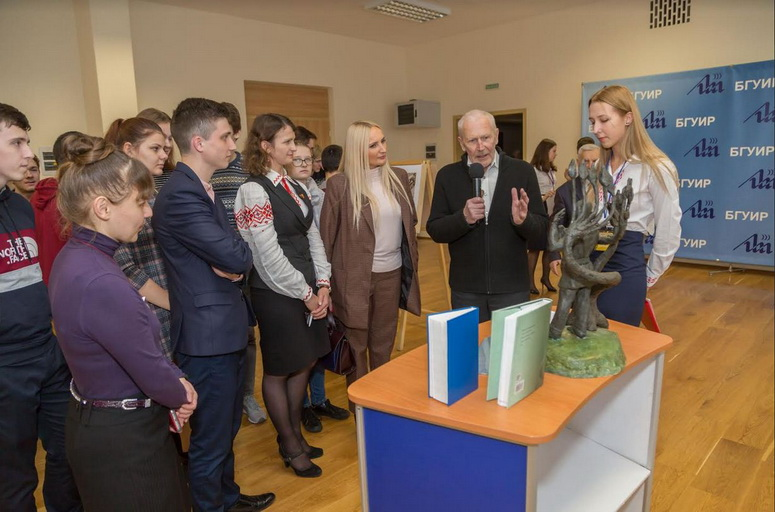 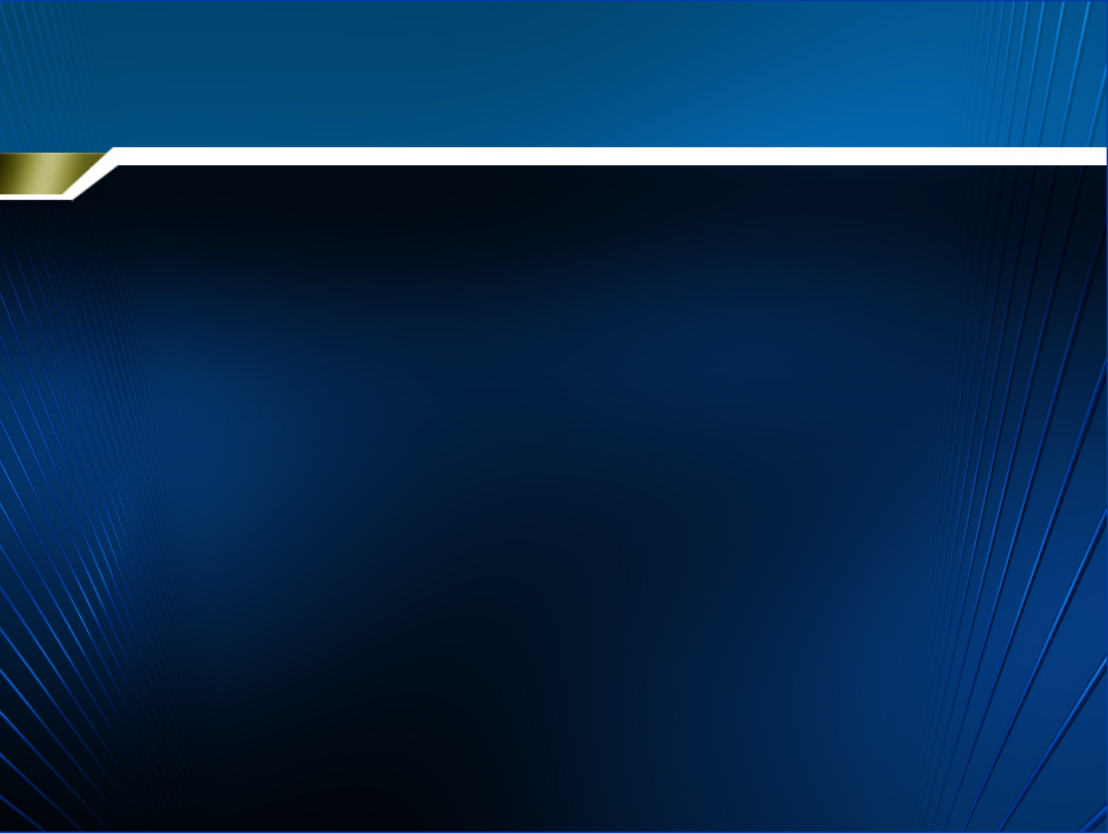 Реализуется с июля 2018 года 

Основные направления: велоробеги, проведение встреч в мастерской В.П. Занковича, пробежки к знаковым событиям, выставки творческих работ, посещение мемориалов
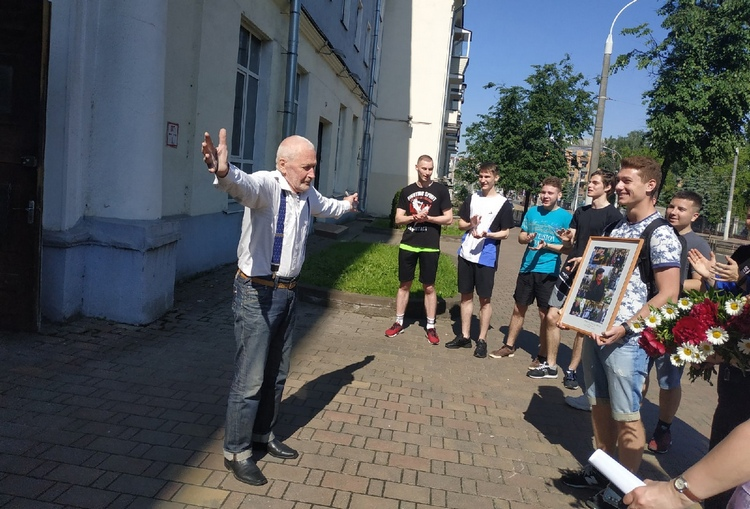 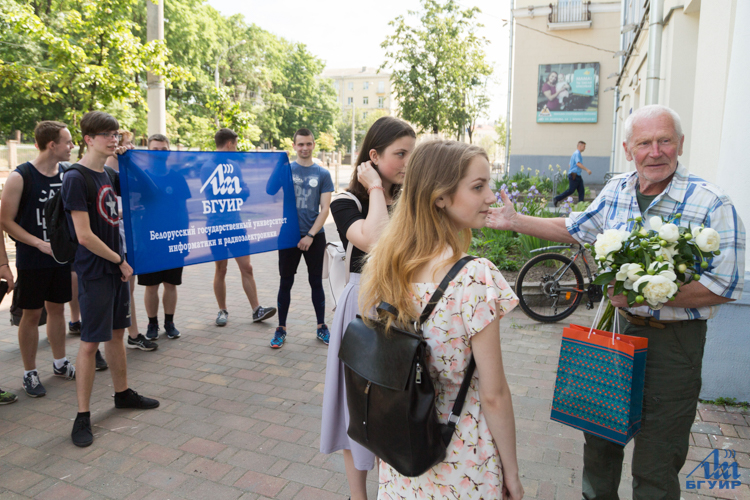 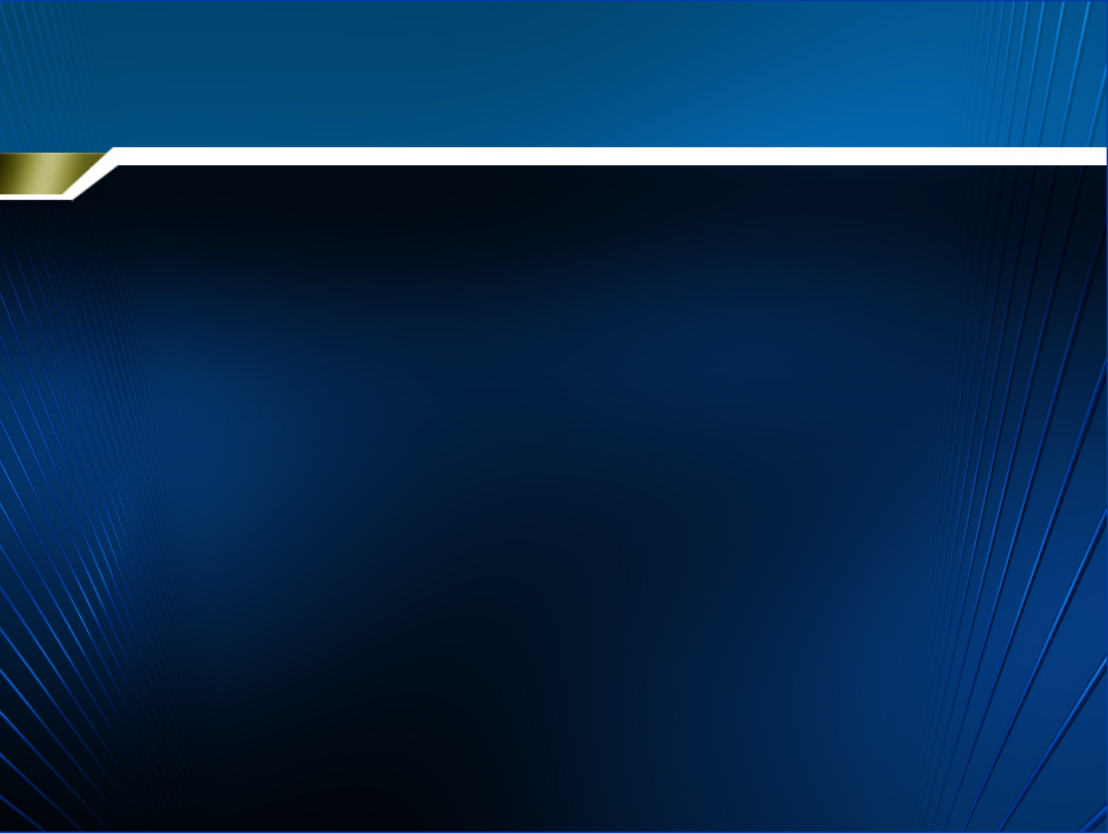 Студенты приняли участие на выставке конкурса БРСМ городского этапа "100 идей для Беларуси"
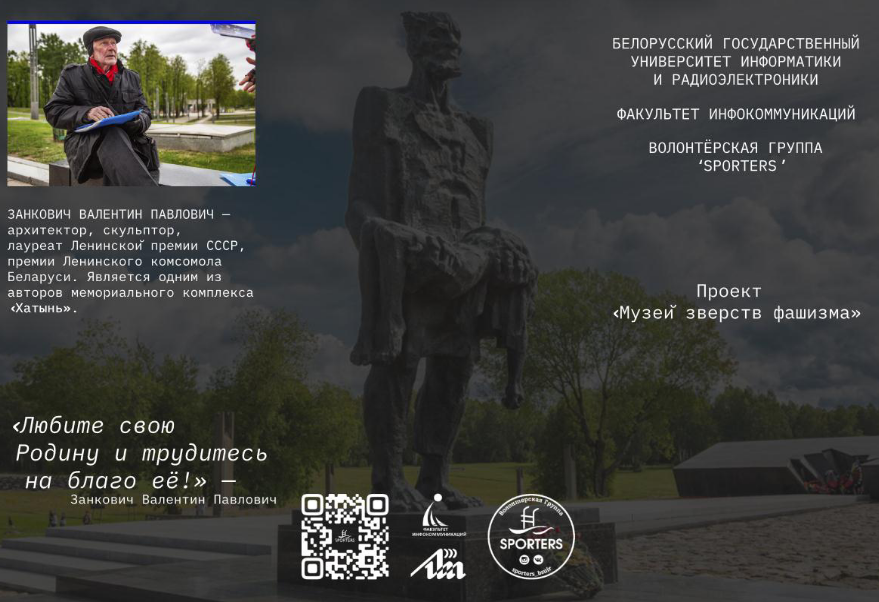 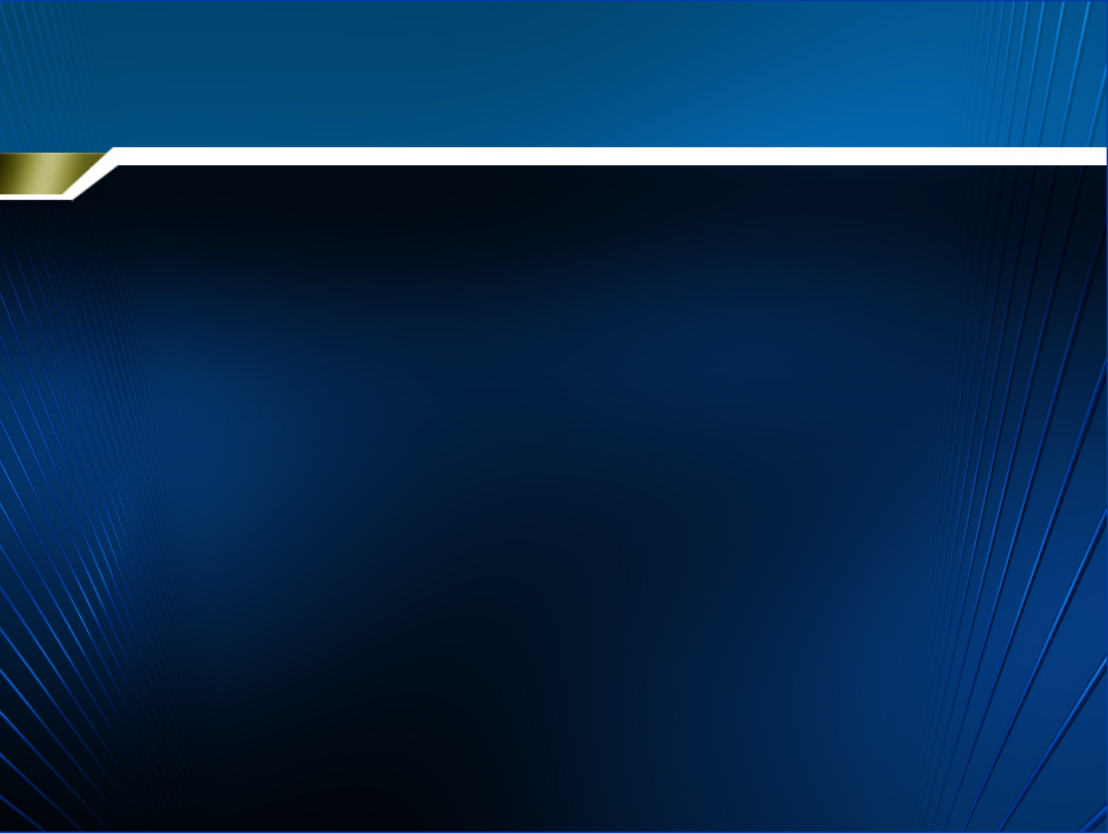 На выставке «Следуя за мечтой...» в музее мемориального комплекса «Хатынь», где среди экспонатов был макет музея зверств фашизма
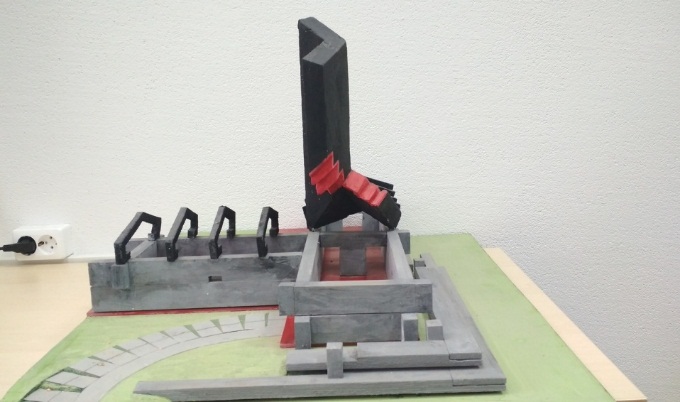 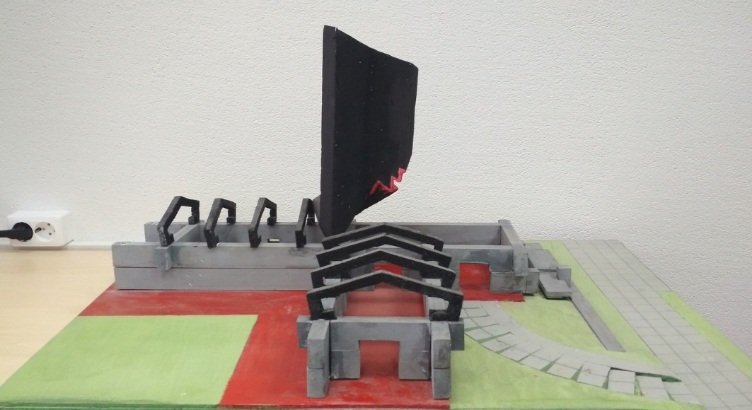 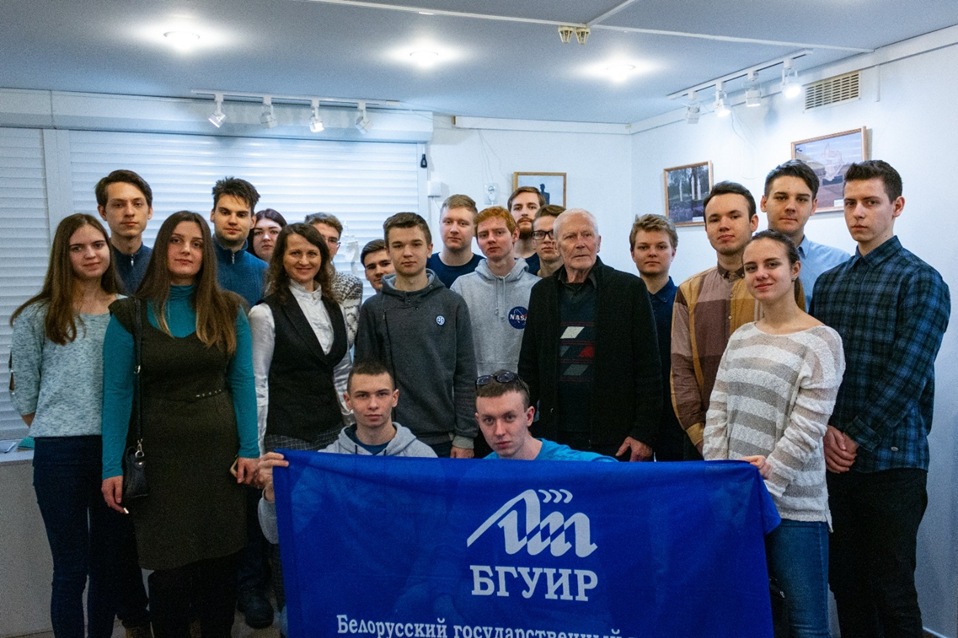 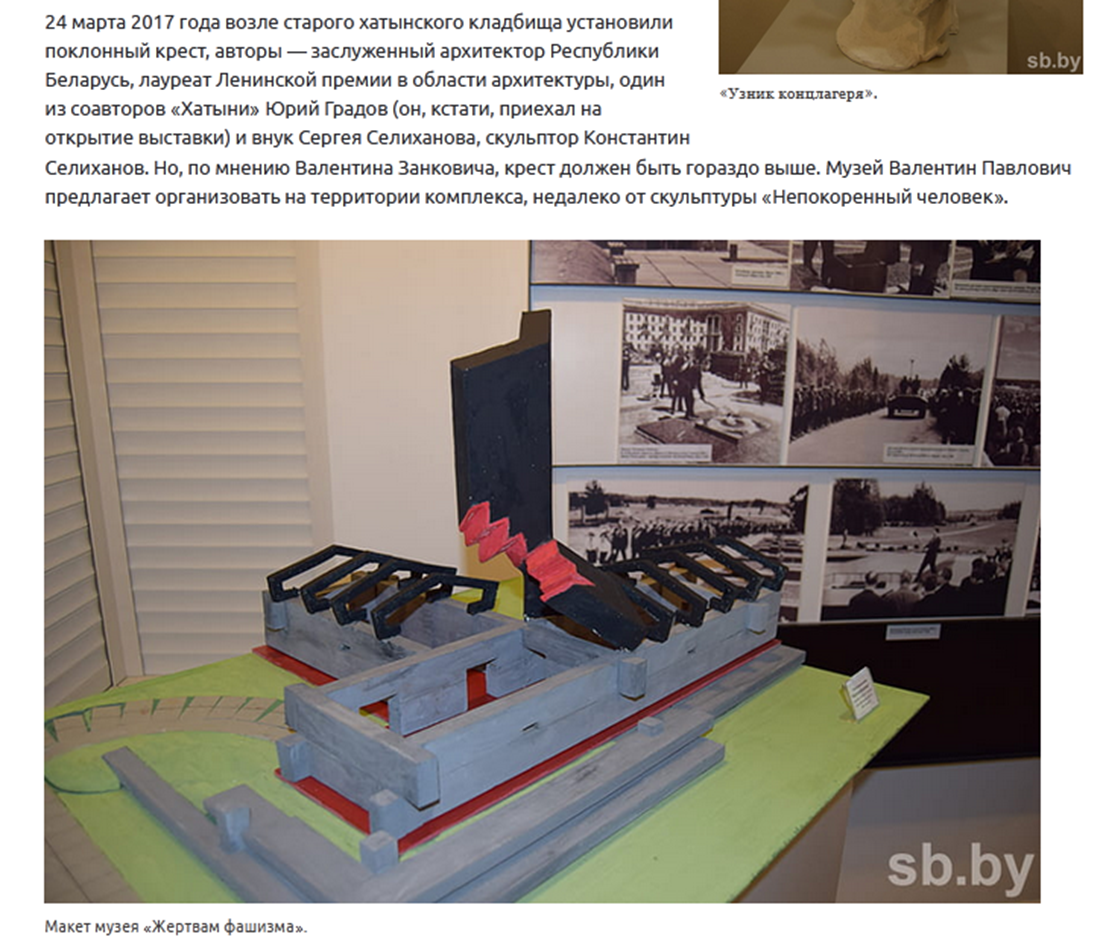 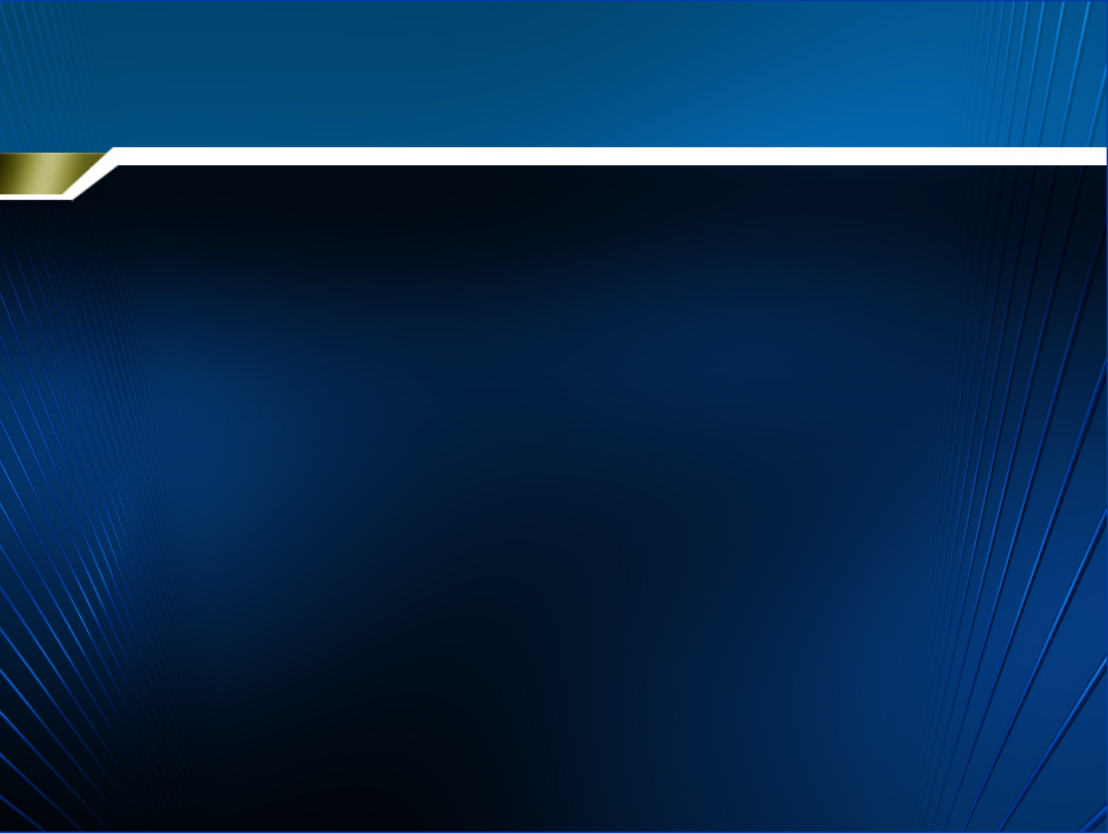 На торжественном открытии выставки 17 апреля 2019 года с участием Карпенко Игоря Васильевича, ректора Богуша Вадима Анатольевича и проректора по воспитательной работе БГУИР Кузнецова Дмитрия Фёдоровича
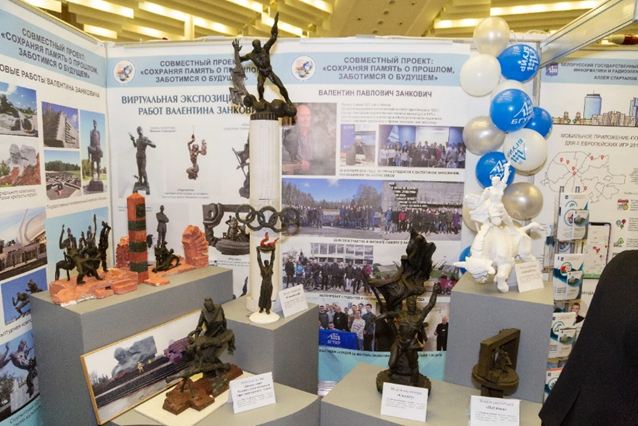 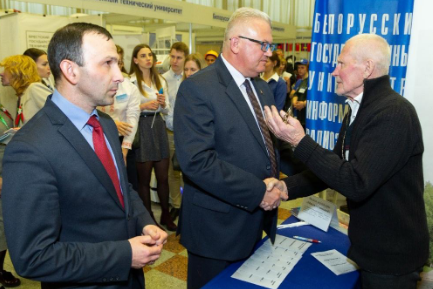 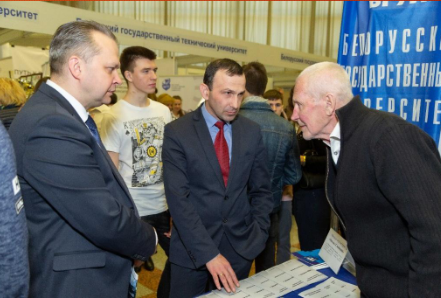 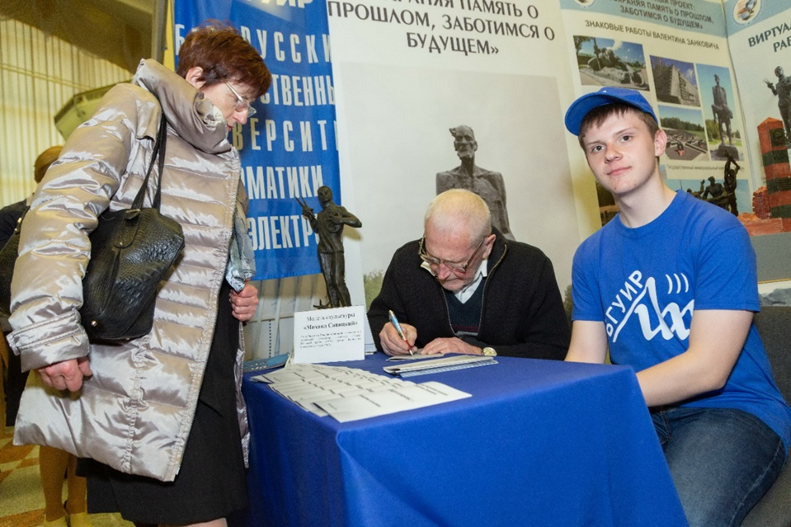 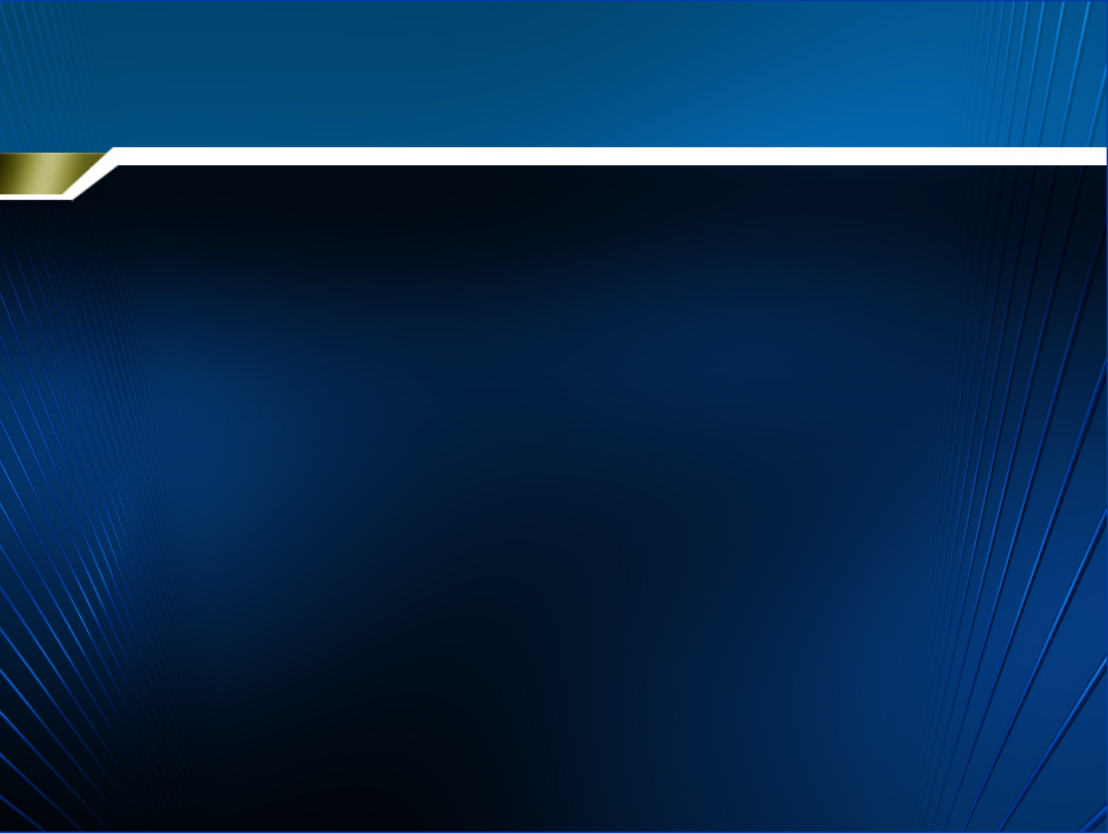 Студэнты 29.04.2021 арганізавалі ў БДУІР выставу скульптур Валянціна Занковіча «Зямля мая, ты кніга - непрачытана...», якую прысвяцілі вясне, вёсцы, беларускай мове і паэзіі
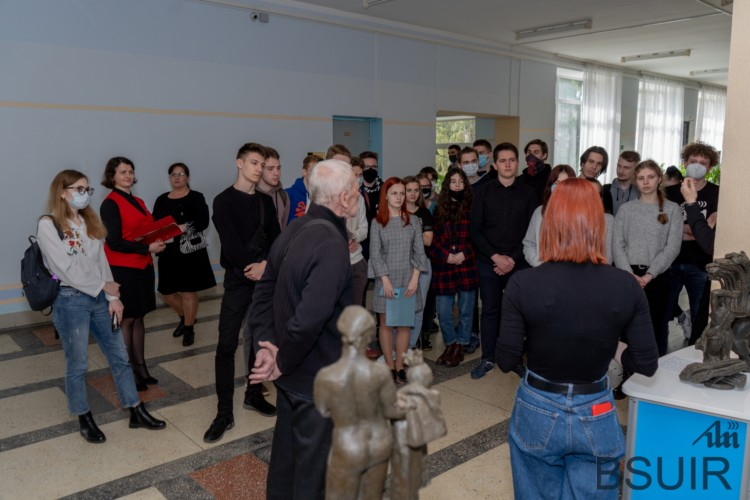 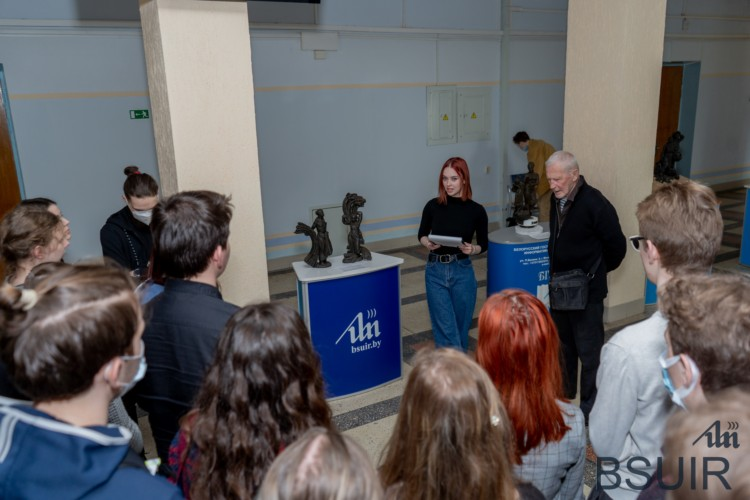 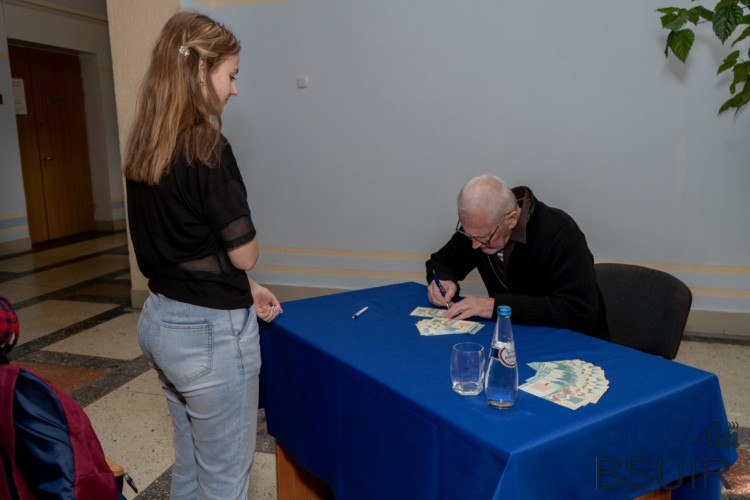 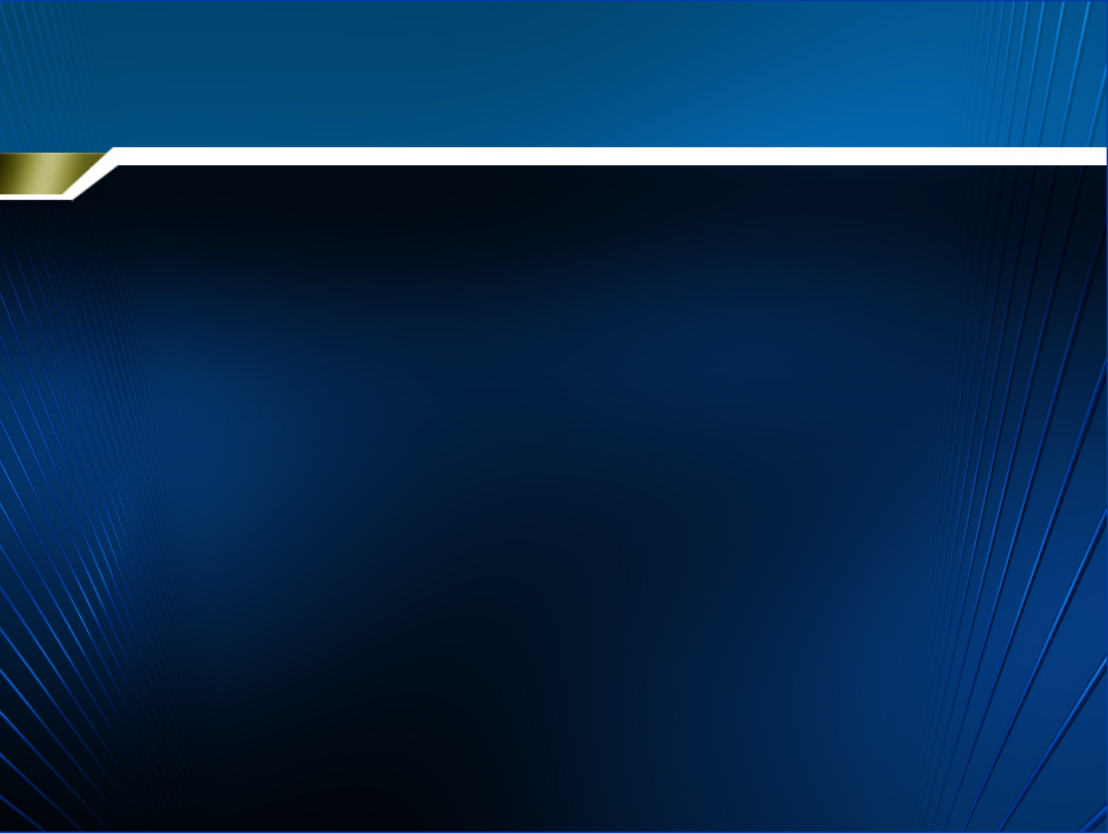 Создан календарь проекта на 2022 год
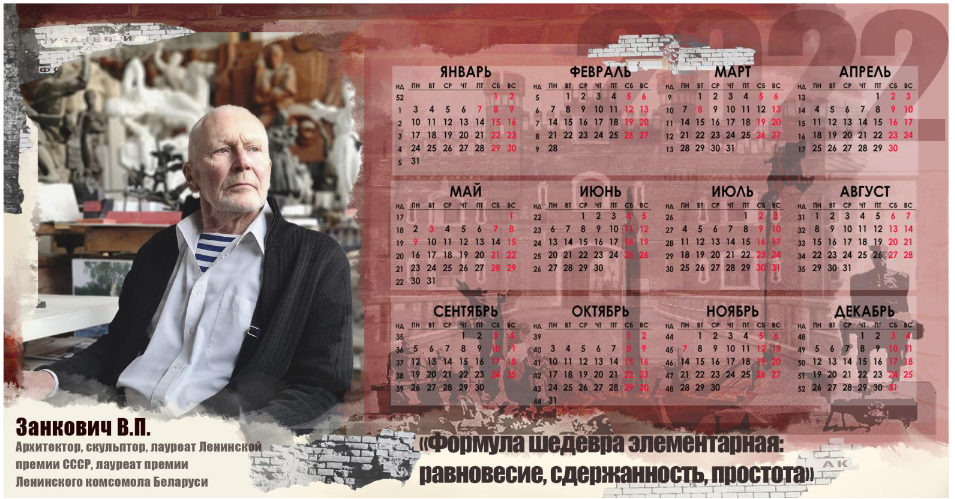 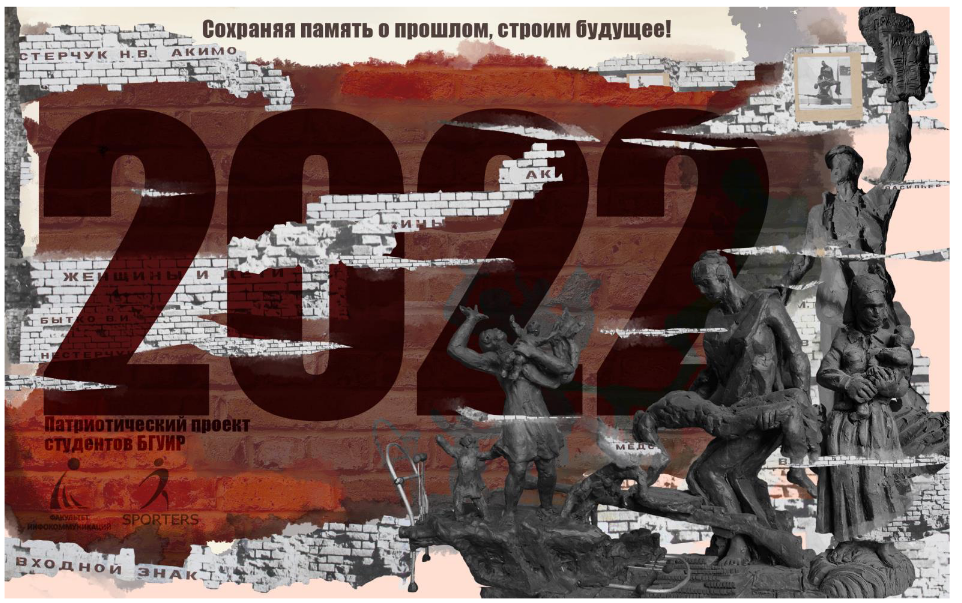 Видео о создании календаря
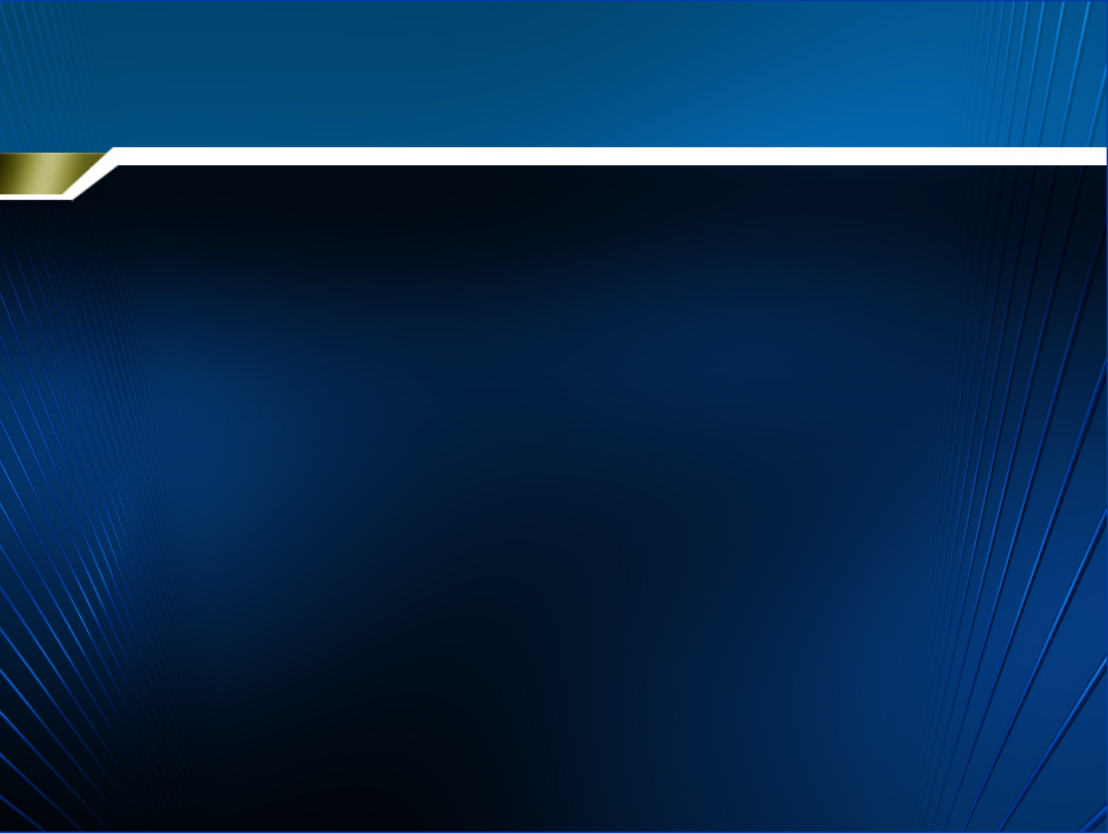 Подробнее о проекте

«Сохраняя память о прошлом, строим будущее!»
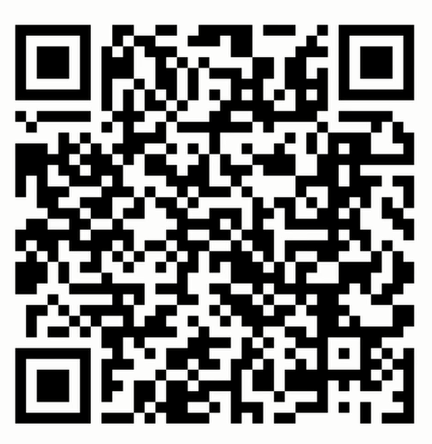